MİLLİ EĞİTİM BAKANLIĞIDYK İZLEME DEĞERLENDİRME SINAVI
ÇANKIRI İLİ UYGULAMASI
Amaç ve Yöntem
Milli Eğitim Bakanlığı, ülke genelinde DYK kurslarının işlevselliğini gözlemlemek, öğrenci durumlarını görmek amacıyla bu yıldan itibaren 81 ilde ilk aşamada örneklem okullar üzerinden bir DYK sınavı uygulaması gerçekleştirmeye başlayacaktır. 

Örneklem okullar random örnekleme yöntemiyle seçilmiştir. Sınav uygulaması İl Milli Eğitim Müdürlüğü Ölçme Değerlendirme Merkezleri tarafından yürütülecektir.
Çankırı Örneklemi (Ortaokul)
Çankırı	Ilgaz	Ilgaz Yavuz Sultan Selim Ortaokulu	
	Çankırı	Korgun	Korgun Ortaokulu	
	Çankırı	Kurşunlu	Kurşunlu Tevfik Fikret Ortaokulu	
	Çankırı	Merkez	Akşemseddin İmam Hatip Ortaokulu	
	Çankırı	Merkez	Çankırı Hacı Murad-ı Veli İmam Hatip Ortaokulu	
	Çankırı	Merkez	İsmet İnönü Ortaokulu	
	Çankırı	Merkez	Karatekin Ortaokulu	
	Çankırı	Merkez	Mehmetçik Ortaokulu	
	Çankırı	Merkez	Muazzez Ser-Ved Amaratoğlu Ortaokulu	
	Çankırı	Merkez	Şehit Yahya Coşkuner Ortaokulu		
                  Çankırı	Merkez	Şehit Yücel Karahasan Ortaokulu	
	Çankırı	Şabanözü	Şabanözü Şehit Serhat Önder İmam Hatip Ortaokulu
Çankırı Örneklemi (Lise)
Çankırı      Çerkeş       Anadolu Lisesi.
Çankırı	Ilgaz	Ilgaz Emel-Oktay Türkoğlu Mesleki ve Teknik Anadolu Lisesi	
Çankırı	Ilgaz	Ilgaz Şehit Nizamettin Yaman Anadolu Lisesi Çankırı	
Çankırı	Kurşunlu	Şehit Murat Ustaoğlu Anadolu Lisesi
Çankırı	Merkez	Çankırı 15 Temmuz Şehitler Anadolu Lisesi	
Çankırı	Merkez	Çankırı Gazi Mesleki ve Teknik Anadolu Lisesi	
Çankırı	Merkez	Çankırı Hacı Murad-ı Veli Anadolu İmam Hatip Lisesi	
Çankırı	Merkez	Çankırı Lisesi	
Çankırı	Merkez	Çankırı Şehit Hasan Gülhan Cumhuriyet Anadolu Lisesi	
Çankırı	Merkez	Fatih Sultan Mehmet Anadolu İmam Hatip Lisesi
Çankırı	Merkez	Nevzat Ayaz Sosyal Bilimler Lisesi 
Çankırı	Şabanözü	Şehit Yaşar Yasin Kavaklı Anadolu Lisesi	
Çankırı	Yapraklı	Yapraklı Çok Programlı Anadolu Lisesi
Sınav Tarihi / Saati
Tarih: 11 Ocak Cumartesi 2020 
Başlangıç Saati: 10.00

Not: Sınavların bitiş saatleri dersten derse değişmektedir. Oturumların süresi kitapçıkların üzerinde yazmaktadır. Sınav, okul idarecisi ve gözetmen tarafından oturumların süresi dikkat edilerek sona erdirilecektir.
Gözetmenin Belirlenmesi
Gözetmenler, sınav yapılacak dersin dışında DYK kursu veren öğretmenler arasından belirlenecektir.

Zorunlu durumlarda okul müdürü, müdür yardımcısı/müdür yardımcıları gözetmenlik yapabilirler.
Testlerin, Optik Formların Hazırlanması ve Baskı Süreci
Soru kitapçıkları ve optik form birer örnek şeklinde bakanlık tarafından bize hazır olarak elektronik ortamda iletilmiştir.

Öğrenci adına optik formların basılması ile soru kitapçıklarının basılması Çankırı ÖDM tarafından yapılmıştır.
Sevk Süreci
Evrakın Dağıtımı: Bugünkü toplantıdan sonra, DYK sınavı evrakı, örneklemde yer alan ilçelerin Milli Eğitim Müdürleri ile örneklemde yer alan il merkezindeki okulların müdürlerine teslim edilecektir. (Toplantı sonunda evrakınızı almadan binadan ayrılmayınız.)
 
Evrakın Toplanması: Evrak, 13 Ocak 2020 Pazartesi günü il merkezinde okullardan ve ilçelerde ilçe milli eğitim müdürlüklerinden İl Milli Eğitim Müdürlüğü araçlarınca toplanacaktır.
Okul İdarecisi ve Gözetmenin Dikkat Etmesi Gereken Hususlar
Sınavla ilgili tüm taraflarca gizlilik esas alınacak, sınavdan sonrası da dâhil olmak üzere sınav evrakının gizliliği ile ilgili her türlü tedbir alınacaktır.

Sınav evrakı; kullanılan-kullanılmayan bütün kitapçıklar, optik formlar ve sınıf listeleri eksiksiz bir şekilde geri dönüş poşetine konulacaktır. Optik formlar düzenli ve eksiksiz bir şekilde üst üste olacak ve sınav salonunda, okulda, öğrencide, kitapçıkların arasında vb. unutulmamasına dikkat edilecektir.
Salon öğrenci listeleri bakanlık tarafından gönderilmediği için hangi öğrencinin hangi salonda sınava gireceğinin listesini biz hazırladık. Özellikle 1’den fazla salonda sınav yapılacak okullarda, salon öğrenci listelerinin 1 gün önceden öğrencilere duyurulması, sınav günü yaşanabilecek muhtemel bir karışıklığı önleyecektir. 

Örneklemde bulunduğu halde, sınavın yapılmayacağı okul / sınıf var ise sebebi tutanak tutulmak suretiyle kayıt altına alınacaktır. Tutanak, sınav evrakı geri dönüş poşeti ile birlikte İl Milli Eğitim Müdürlüğü Ölçme Değerlendirme Merkezine gönderilecektir.
Sınav süresi boyunca hiçbir öğrenci sınav salonundan çıkmayacaktır. 

Sınavlarda öğrenciler, kendileri için belirlenen salonlarda mümkünse tek kişi oturtularak sınava alınacaktır. 

Sınavda tek tür kitapçık vardır.
Resmi yazıyla, örneklem okullara ulaştırılan listedeki öğrenciler dışında hiçbir öğrenci sınava katılmayacaktır. 

Sınav günü, okulda sınava giren öğrenci grubu hariç, DYK kursu vb. resmi bir faaliyet varsa, herhangi bir aksamaya meydan vermeden devam edilimesi sağlanacaktır.
İlçe Milli Eğitim Müdürleri
İlçe Milli Eğitim Müdürleri, ilçelerindeki örneklem okulların müdürleriyle 10 Ocak 2020 Cuma günü yani yarın DYK sınavı uygulaması ile ilgili bilgilendirme ve koordinasyon toplantısı yapacaklardır. 

İlçe MEM müdürlerimizin okullarıyla olan toplantıyı sabahtan yapmaları daha uygun olabilir. Okullar da en geç öğleden sonra, ertesi gün uygulanacak Dyk sınavı ile ilgili gerekli tedbirleri alıp okul içi koordinasyonu sağlayabilirler.
Dinlediğiniz ve değerli görüşlerinizle katkı sunduğunuz için teşekkür ederiz…
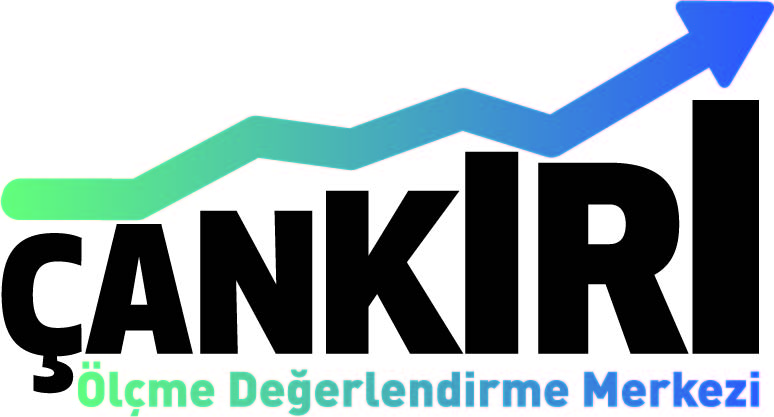